CONSEJO NACIONAL DE LA JUDICATURA   ESCUELA DE CAPACITACIÓN JUDICIAL “ARTURO ZELEDON CASTRILLO”







PROTECCIÓN JURIDICO ADMINISTRATIVO DEL MEDIO AMBIENTE

FACILITADOR:      DR. RUBEN ALVARADO


2011
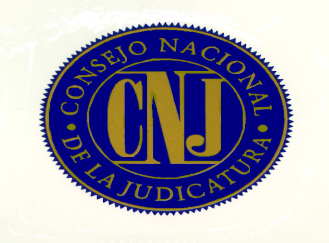 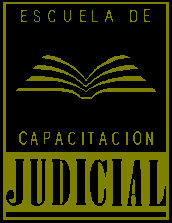 1
Origen del Derecho Ambiental
Nace para resolver un problema capital que ha alertado a la humanidad 
Surge de la confluencia de varias ramas del Derecho entorno a una problemática común: La Protección del Medio Ambiente
ANTECEDENTES REMOTOS:
En Roma, normas relativas al ruido; cremación de muertos; contaminación por desechos; contaminación de aguas de consumo humanos.
En China protección a los animales, también en la época medieval.
En el medioevo siglo XII Eduardo I reglamenta la emisión de humos en todo su reino.
En la revolución industrial, normas de salubridad pública
2
FASES DE DESARROLLO

La primera fase está concebida, desde finales del siglo XIX-principios del siglo XX hasta 1945, se califica como la prehistoria del Derecho Internacional del Medio Ambiente 

La segunda fase,  data desde la creación de la Organización de las Naciones Unidas y sus Agencias Especializadas en 1945, hasta la Conferencia de Estocolmo 

La Declaración de la Conferencia de las Naciones Unidas sobre el Medio Humano, celebrada en Estocolmo en junio de 1972 hasta la Conferencia de Río de Janeiro de 1992 

La Conferencia de Río de Janeiro sobre Medio Ambiente y Desarrollo de 1992 hasta el año 2002

La Asamblea General de las Naciones Unidas autorizó la celebración de la Cumbre Mundial sobre desarrollo sostenible, en Johannesburgo Sudáfrica en el año 2002 hasta nuestro días
3
EVOLUCÍON EN EL DERECHO SALVADOREÑO
Época post independencia.
   - Leyes de protección a la salubridad
   - Leyes sectoriales de protección y      aprovechamiento de los recursos naturales
   - Leyes de aprovechamiento agropecuario

Etapas del Derecho ambiental salvadoreño
Etapa de la sectorialidad
Etapa de la sistematización y tratamiento integral
4
NORMATIVA AMBIENTAL BÁSICA
Ley del Medio Ambiente data de mayo de 1998
Reglamento General del Medio Ambiente
    Reglamentos Especiales de Ejecución data desde el año 2000 de la LMA, los cuales son:
Reglamento Especial sobre el Control de las Sustancias Agotadoras de la Capa de Ozono
 Reglamento Especial de Aguas Residuales
 Reglamento Especial de Normas Técnicas de calidad ambiental
 Reglamento Especial en Materia de Sustancias, Residuos, y Desechos Peligrosos
Reglamento Especial Sobre Manejo Integral de los Desechos Sólidos.
Reglamento Especial sobre la Compensación Ambiental de 2004
Ley de la Conservación de la vida silvestre de 1994
Ley Forestal de 2002
Reglamento de la Ley Forestal
Ley de Áreas Naturales Protegidas de 2005
5
¿Cómo definir el Derecho Ambiental?
6
Es realmente autónomo el Derecho Ambiental?
¿Tiene objeto de regulación?
¿Tiene instituciones normativas, características y principios propias?
¿Cuál es su naturaleza jurídica?
¿es posible definirlo?

¿Criticas al Derecho ambiental en cuanto su objeto?
Objeto no está bien delimitado
Derecho invasor
Derecho ineficaz (Derecho soft law)
7
DELIMITACION CONCEPTUAL
“Es el conjunto de normas jurídicas del Derecho Social, que regula la conducta de las personas y que son de naturaleza preventiva, reparadora y represiva, para tutelar el ambiente, con el objeto de mejorar la calidad de vida de las personas”
Álvarez, Germán et al, “Manual de Legislación Ambiental,” CEDARENA, 2 ed. San José C.R. 2003
8
DELIMITACIÓN CONCEPTUAL
“Es una rama del Derecho sustancialmente público y privado a la vez, en cuanto a protector de intereses colectivos, de carácter esencialmente preventivo y transnacional, se perfila como una combinación de técnicas, reglas e instrumentos jurídicos que se orienten a lograr la protección de todos los elementos que integran el ambiente natural y humano, mediante un conjunto integral de disposiciones jurídicas que, por su naturaleza interdisciplinaria, no admite regímenes divididos y recíprocamente condicionan e influye, en el ámbito de todas las ramas jurídicas y científicas existentes”

JAQUENOD DE SÖGÖN, S., El Derecho Ambiental y sus Principios Rectores, Ed. Dykinson, Madrid, 1991, p. 351
9
Delimitación conceptual de medio ambiente
¿Cuál es la denominación apropiada? Ambiente o medio Ambiente
Definiciones restringidas:
 Elementos: el agua, el aire y el suelo, la flora y la fauna
Definiciones amplias: 
Elementos: ambiente natural y artificial
Definición legal: Art. 5 LMA, conceptos y definiciones básicas
 "El sistema de elementos bióticos, abióticos, socioeconómicos, culturales y estéticos que interactúan entre sí, con los individuos y con la comunidad en la que viven, determinando su relación y sobre vivencia, en tiempo y en espacio."
10
Es conveniente adoptar un definición amplia
¿Hasta donde puede y debe tutelar el derecho ambiental el medio ambiente como bien jurídico protegido?
¿Nuestra definición es antropocentrista o ecocentrista?
Debe dárseles Derechos a los animales y a las plantas?
Existe algunos ordenamientos o declaraciones que le han reconocido derechos a los animales
¿Hasta que punto los ordenamientos jurídicos pueden ser ecocentristas?
11
Una verdadera rama del Derecho

 Autonomía 

Reconocimiento constitucional
Doctrinal
Didáctica
Judicial

Características 

Multidisciplinario
Supranacional o universalista
Intergeneracional
Predominio de los intereses colectivos y difusos
Énfasis preventivo 
Vinculación a los elementos científicos y técnicos
12
Principios del Derecho Ambiental

Principio de Desarrollo sostenible
Principio de cooperación 
Principio de responsabilidad compartida pero diferenciada
Principio de Prevención
Principio de Precaución
Principio contaminador pagador
13
Contenido de los principios
Principio de cooperación. 
El principio 22 de la Declaración de Estocolmo de 1972, recoge la necesidad de cooperación de los Estados para desarrollar el derecho ambiental y el principio 24 vuelve a recoger este principio.
La Declaración de Río recoge nuevamente el principio aunque con una redacción distinta y más sucinta: “Los Estados y las personas deberán cooperar de buena fe y con espíritu de solidaridad en la aplicación de los principios consagrados en esta Declaración y en el ulterior desarrollo del derecho internacional en la esfera del desarrollo sostenible.”
Distintos convenios multilaterales y bilaterales lo establecen, Para el caso, este principio es recogido en el capitulo XVII del TLC entre Centroamérica y los Estados Unidos de América, ratificado por nuestro país.
14
PRINCIPIO DE DESARROLLO SOSTENIBLE 


La cristalización del término desarrollo sostenible aparece asociada de forma inseparable al llamado Informe Brundtland (1987) (Informe de la Comisión Mundial sobre Medio Ambiente y Desarrollo: “Nuestro Futuro Común”) que lo definió como “el desarrollo que cubre las necesidades del presente sin comprometer la habilidad de las generaciones futuras de cubrir sus propias necesidades” 

Ley del Medio Ambiente Salvadoreña LMA en el art. 5 define el desarrollo sostenible como “… el mejoramiento de la calidad de vida de las presentes generaciones, con desarrollo económico, democracia política equidad y equilibrio ecológico, sin menoscabo de la calidad de vida de las generaciones venideras” .

Se compone de una combinación de sub principios.
Integración de protección ambiental y desarrollo económico.
Uso Sostenible 
Equidad intergeneracional
Equidad intrageneracional


¿existe una verdadera armonización entre ambiente y desarrollo?
15
PRINCIPIO DE PREVENCIÓN
El principio de prevención aparece implícitamente en los casos Trail Smelter y Lac Lanoux, y se encuentra ampliamente apoyado en diferentes instrumentos internacionales tales como: Declaración de Estocolmo  de 1972, el Borrador de Principios del PNUMA (1978), la Carta Mundial de la Naturaleza de 1982 y la Declaración de Río de 1992, entre otros. En este sentido, el principio 11 de la Declaración de Río.


Aparece expresamente en el artículo 174.2 del Tratado de la Unión Europea. En el ordenamiento salvadoreño establece en la LMA en el art. 2 como principio de la  Política Nacional del Medio Ambiente literal: e)  En la gestión de protección del medio ambiente, prevalecerá el principio de prevención y precaución.  

Aplicación del principio es a través de la técnica de EVALUACIÓN DE IMPACTO AMBIENTAL

INSTRUMENTOS INTERNACIONALES
Convención RAMSAR DE 1971
Convención de las Naciones Unidas sobre el Derecho del Mar de 1982
Carta Mundial de la Naturaleza de 1982
Convenio de la Comisión Económica para Europa de Naciones Unidas sobre  EIA en el contexto transfronterizo de 1991
Convenio de Diversidad Biológica 
Convención Marco de las Naciones Unidas sobre el Cambio Climático
16
PRINCIPIO DE PRECAUCIÓN
El principio 15 de la Declaración de Río que dice: “Con el fin de proteger el medio ambiente, los Estados deberán aplicar ampliamente el criterio de precaución conforme a sus capacidades. Cuando haya peligro de daño grave o irreversible, la falta de certeza científica absoluta no deberá utilizarse como razón para postergar la adopción de medidas eficaces en función de los costos para impedir la degradación del medio ambiente”. 
La LMA, lo acogió en el art. 2 letra “e” como principio de la Política Nacional del Medio Ambiente.
¿Cuál es la finalidad de este principio?
¿Hasta donde es aplicable este principio?
¿Hay un cumplimiento de parte de los entes administrativos en la ejecución de proyectos?
17
PRINCIPIO “QUIEN CONTAMINA PAGA”
Su aparición se vincula a varias recomendaciones de la Organización para la Cooperación y el Desarrollo Económico (OCDE) de principios de la década de 1970. 
En Europa se remonta al primer programa de acción ambiental de 1973, forma parte, desde 1986 con la reforma operada a través del Acta Única Europea, del Tratado Constitutivo de la Comunidad Europea. 

La Declaración de Río  de 1992, es el texto global que recoge el principio. El principio 16 de la misma lo recoge de la siguiente manera:“Las autoridades nacionales deberían procurar fomentar la internalización de los costos ambientales y el uso de instrumentos económicos, teniendo en cuenta el criterio de que el que contamina debe, en principio, cargar con los costos de la contaminación, teniendo debidamente en cuenta el interés público y sin distorsionar el comercio ni las inversiones internacionales.” 

¿Cómo debe de entenderse la aplicación de este principio?

La directiva 2004/35/CEE, sobre responsabilidad ambiental en materia de           prevención y restauración de los daños ambientales
18
RECONOCIMIENTO EN EL DERECHO SALVADOREÑO
En la LMA lo reconoce como parte de la Política Nacional del Medio Ambiente, en el art. 2 literal f) y dice: “La contaminación del medio ambiente o alguno de sus elementos, que impida o deteriore sus procesos esenciales, conllevará como obligación la restauración o compensación del daño causado debiendo indemnizar al Estado o a cualquier persona natural o jurídica afectada en su caso, conforme a la presente ley”. 
En el mismo sentido en los artículos 85 y es donde se estipula los procedimientos administrativos sancionadores y judiciales, a fin de resarcir los daños al medio ambiente a las personas afectadas o al Estado. 
¿Tiene vinculación con la fiscalizacion ambiental?

MODALIDADES BÁSICAS DE LOS TRIBUTOS AMBIENTALES
Tributos modificadores de conductas: Se trata de actividades aunque permitidas tienen un negativo impacto ambiental, tales como vertidos, materias primas utilizadas en procesos industriales
Tributos de recuperación: se trata de gravar el aprovechamiento de un recurso natural, por ejemplo aprovechamiento de aguas y bosques
19
PROTECCIÓN CONSTITUCIONAL DEL MEDIO AMBIENTE
Es la Sala de lo Constitucional lo reconoce.
Sentencia de amparo (104,105,y 106- 98 acumulado) 
Sentencia de inconstitucionalidad, del 2 de julio de 1998, por medio de los cuales la Asamblea Legislativa establece como zona protectora del suelo y declara como zona de reserva forestal una porción del inmueble denominado "El Espino", y emite disposiciones relativas al aprovechamiento, desarrollo y ordenamiento de tal inmueble (Sentencia de Inconstitucionalidad, Ref. Inc. 5/93)  
Reafirmado en pronunciada el 26 de junio de 2003 (Ref. 242-2001)

Sentencia estimatoria Ref. 163-2007 de 12-09-2009
20
Es un derecho fundamental
Principio 1 de la Declaración de Estocolmo de 1972: 
	El hombre tiene derecho fundamental a la libertad, la igualdad y el disfrute de 	condiciones de vida adecuadas, en un medio de calidad tal que le permita  	llevar una vida digna y gozar de bienestar y tiene la solemne obligación de 	proteger y mejorar el medio para las generaciones presentes y futuras.

Protocolo Adicional a la Convención Americana sobre derechos humanos en materia de derechos económicos, sociales y culturales, adoptada en San Salvador, el 17 de noviembre de 1988:

	Art. 11 “Toda persona tiene derecho a vivir en un medio ambiente sano (…) Los 	Estados partes promoverán la protección, preservación y  mejoramiento del 	medio ambiente”. 
La LMA, vigente desde 1998, estipuló el como derecho fundamental, dándole la dimensión de principio de la Política de Nacional del Medio Ambiente en el art. 2 literal “a”, que todos los habitantes del país son titulares y gozan de un derecho a un medio ambiente sano y ecológicamente equilibrado 

La doctrina López Ostra vs el Estado español del Tribunal Europeo de Derechos Humanos.

La Declaración de Bizkaia (Bilbao) sobre el Derecho a un medio ambiente, de 1999, señala en el Art. 1 “que toda persona tiene derecho a gozar al Derecho a un medio ambiente adecuado”  

Tiene conexión positiva con los Derechos a la vida y el Derecho a la salud
21
El medioambiente es de tod@s

Email: ralvarador58@hotmail.com 
www.salvandoaelsalvador.jimdo.com
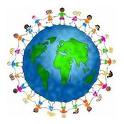 22
TITULARES DEL DERECHO
Vertiente de Derecho Personalísimo 
Vertiente de Derecho Prestacional 
Limites al derecho a un medio ambiente
Límites Internos del derecho de Medio Ambiente 
Límites Externos al Derecho de Medio Ambiente 
Limites explícitos
Limites implícitos
23